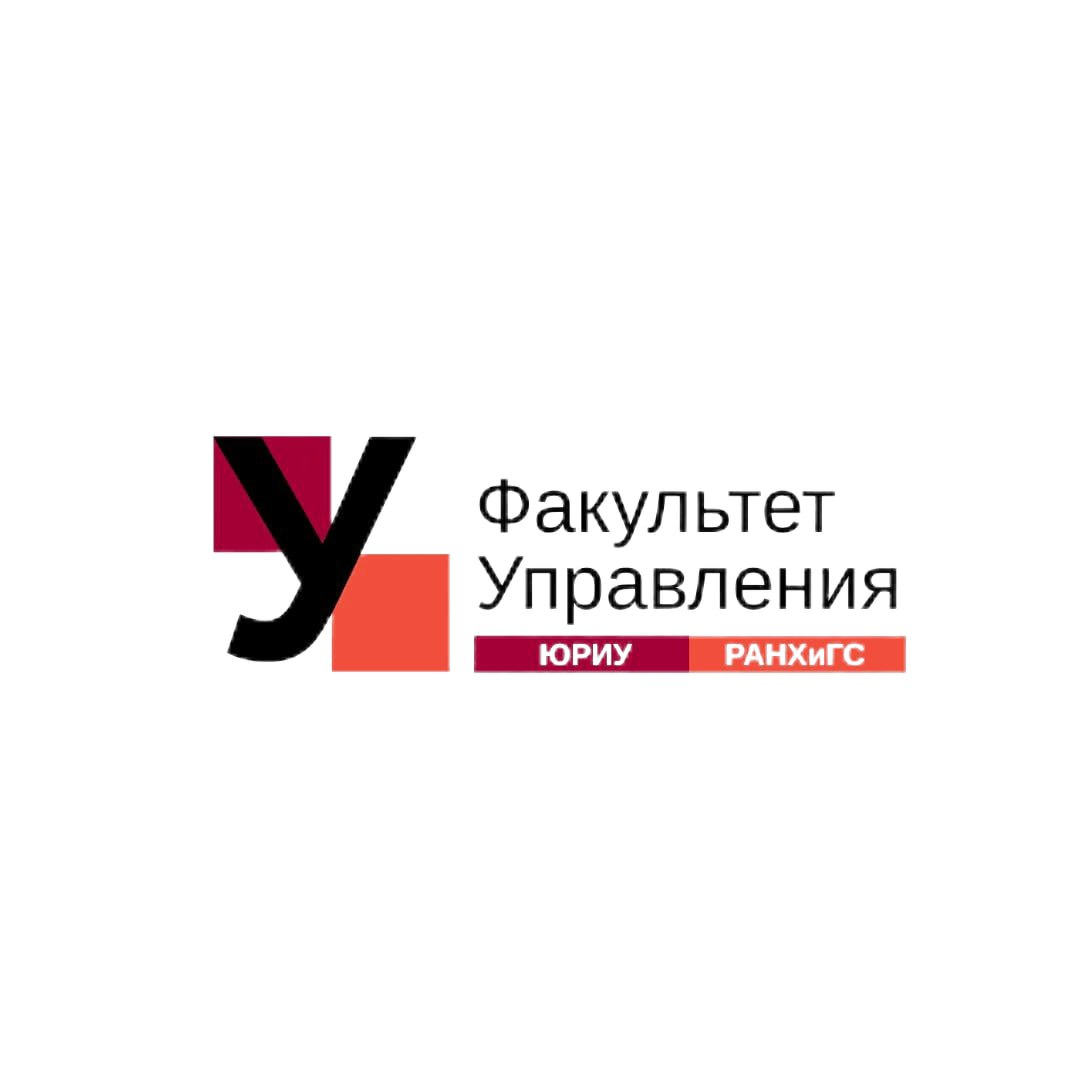 Волонтерский центр ЮРИУ РАНХиГС
Факультет управления ЮРИУ РАНХиГС
Ростов-на-Дону, 2023
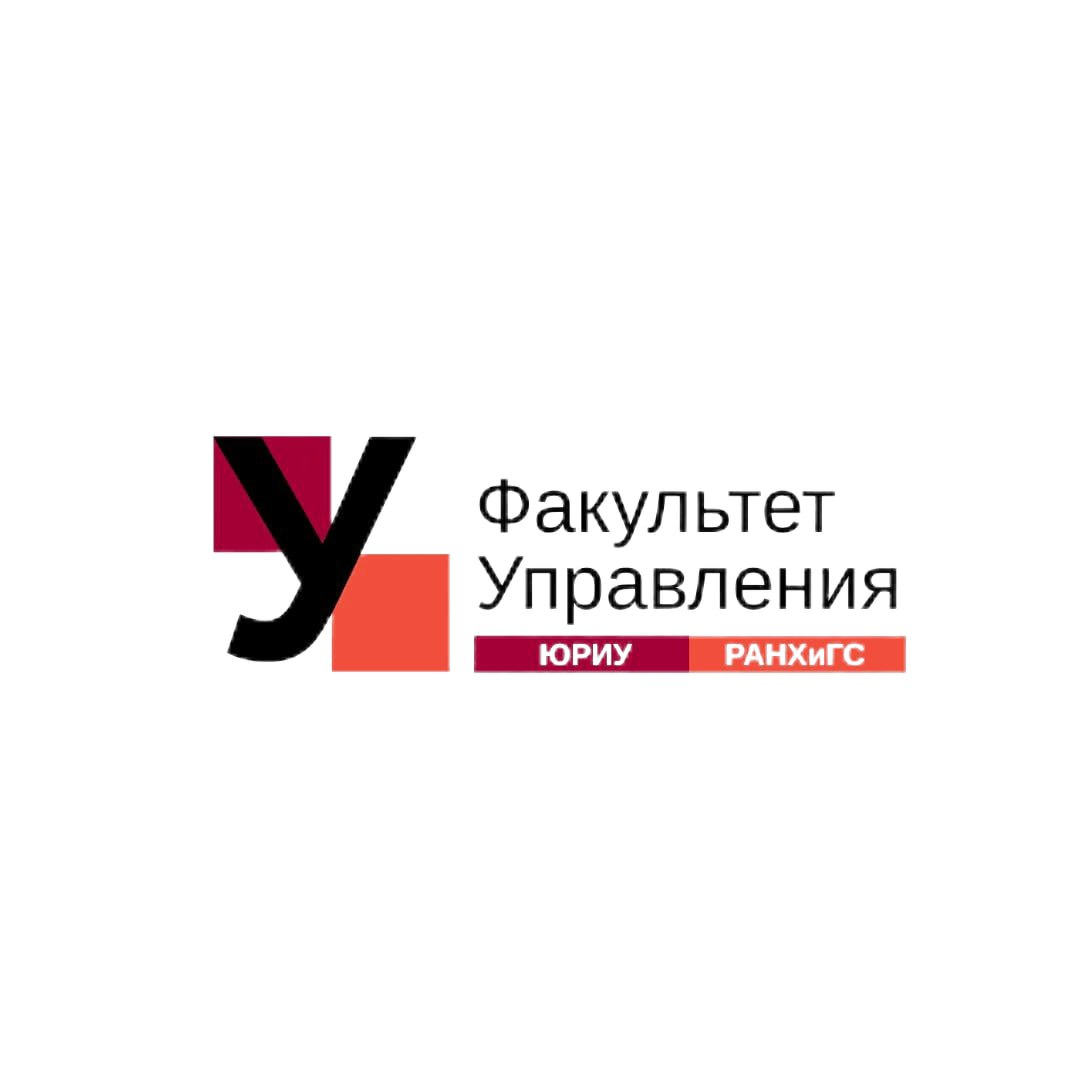 Декан факультета управления
2
Литвинова Светлана Алексеевна
Декан факультета управления, к.э.н., доцент
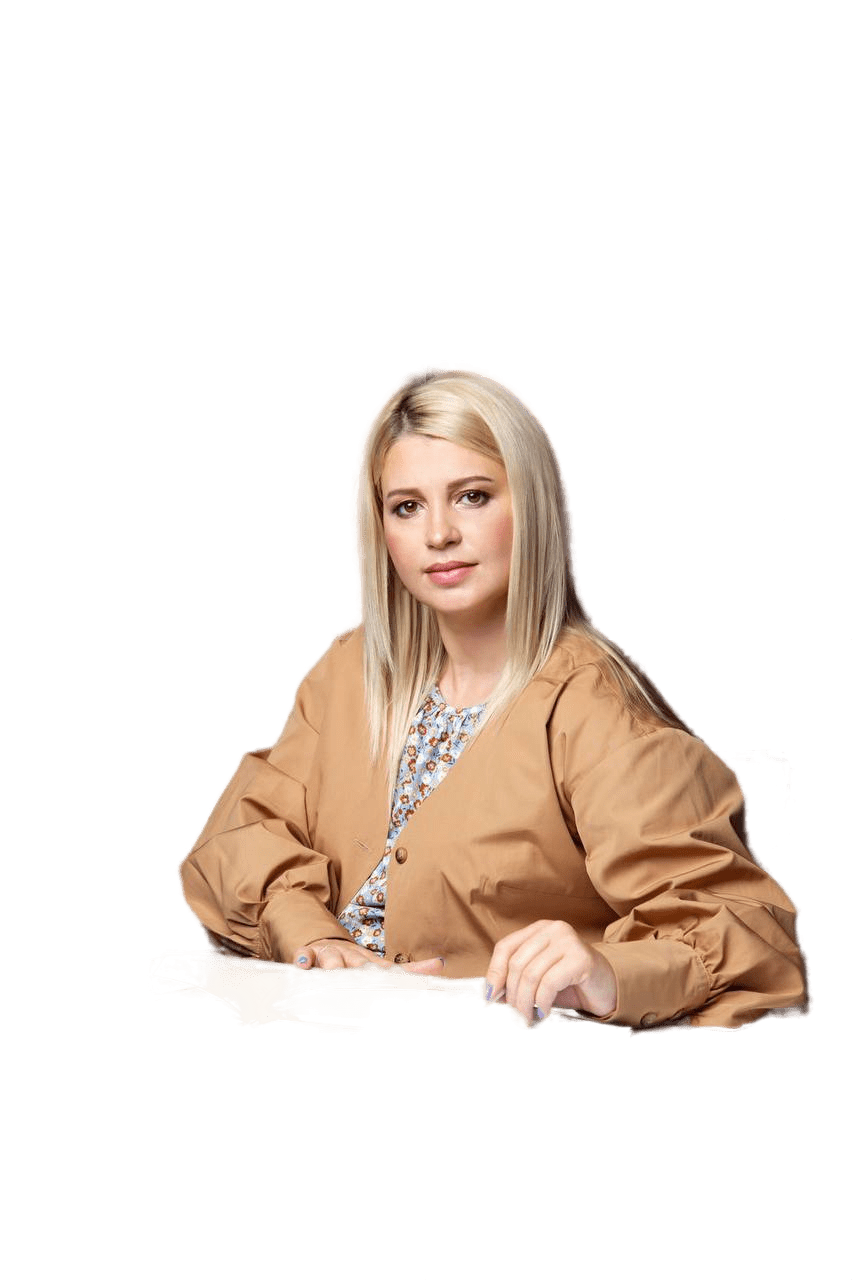 Автор курсов дополнительного профессионального образования: 
«Этика и цифровой этикет», «Коучинг в управлении проектами и командами», «Обучение служением».
-Участник конкурсов от платформы «Россия – страна возможностей»: «Лидеры интернет-коммуникаций», «ТОПБЛОГ», образовательная программа «Женщина –Лидер ЮФО», полуфиналист национальной премии «Женщины России», участник проекта «Наставничество» от «Мастерской управления «Сенеж», полуфиналист конкурса «Лидеры Дона». 
- Является координатором платформы от ЮРИУ РАНХиГС на сайте Добро.ру
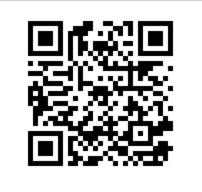 E-mail: litvinova@uriu.ranepa.ru
VK: @lecturer_litvinova
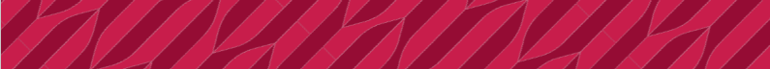 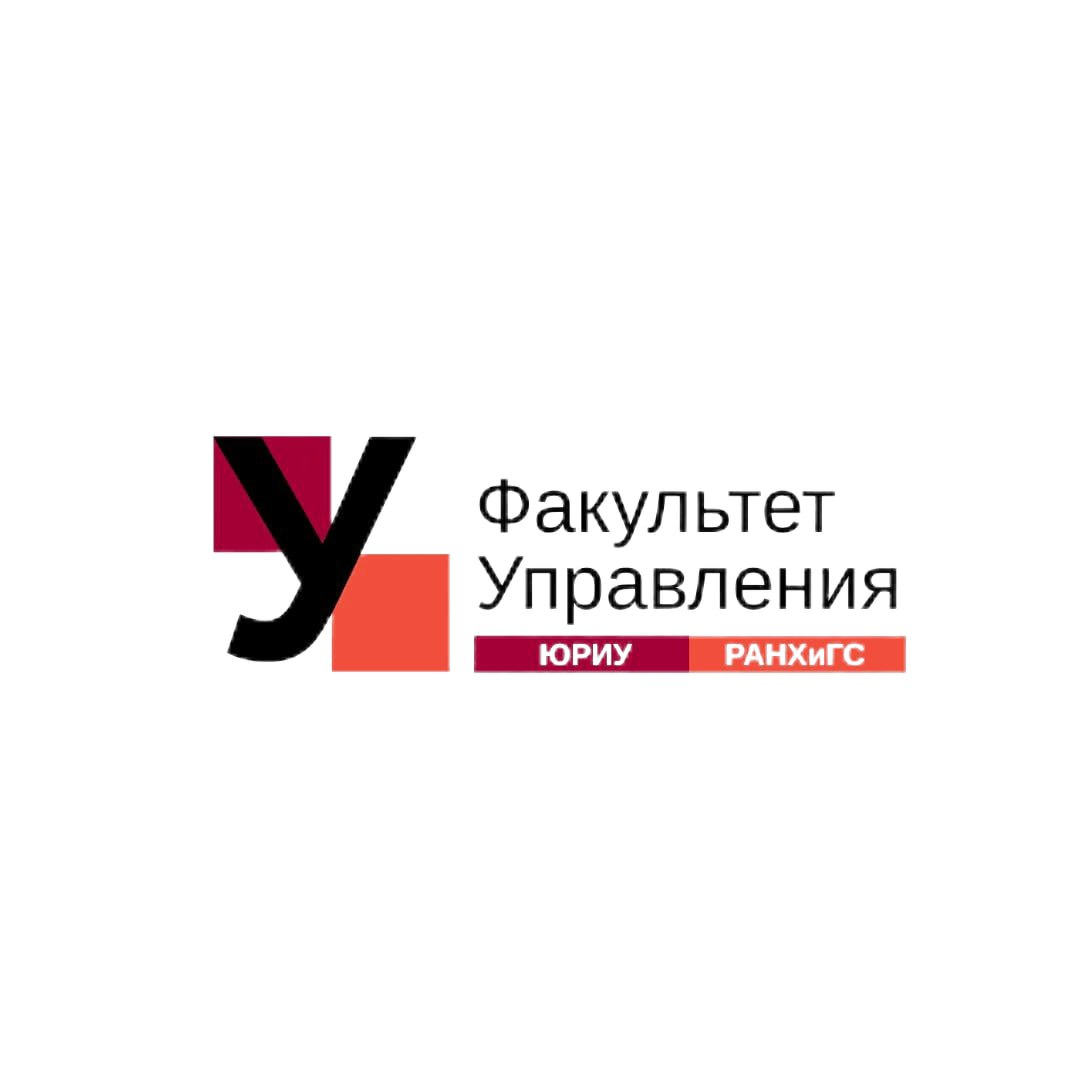 Руководитель центра
3
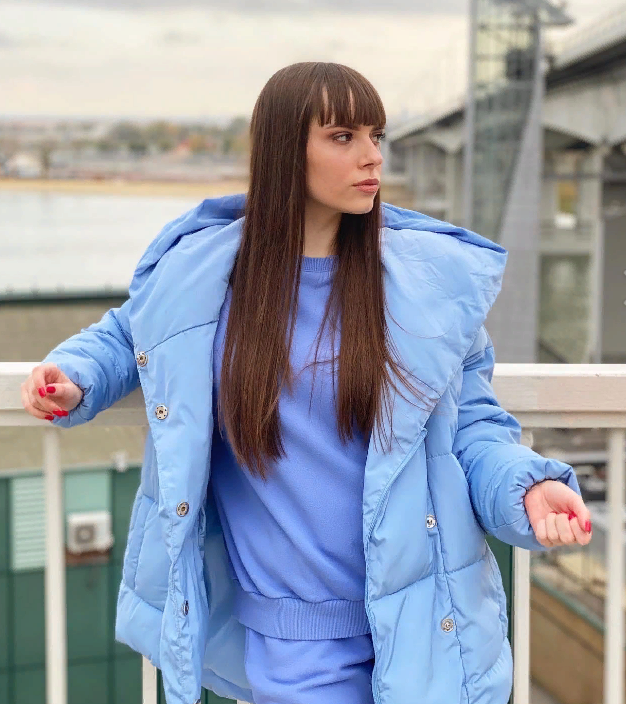 Ищенко Элина Васильевна имеет активную жизненную и гражданскую позицию, является руководителем Волонтерского центра ЮРИУ РАНХиГС, имеет опыт в реализации социально значимых проектов, а также в поддержке студенческих инициатив, в числе которых создание на базе ЮРИУ РАНХиГС экоклуба, где реализуют свои экологические инициативы около 60 активных студентов.

 При сотрудничестве с Национальным центром помощи пропавшим и пострадавшим детям, в волонтерском центре института создано направление безопасного интернета, в котором Элина также успешно проводит работу.

 Элина Васильевна возглавляет направление для волонтеров «МИР АРТ», которое позволяет познакомить ребят с организацией мероприятий внутри культурного центра «Орфей» в ЮРИУ РАНХиГС. 
Элина является членом совета молодежи города Ростова-на-Дону.
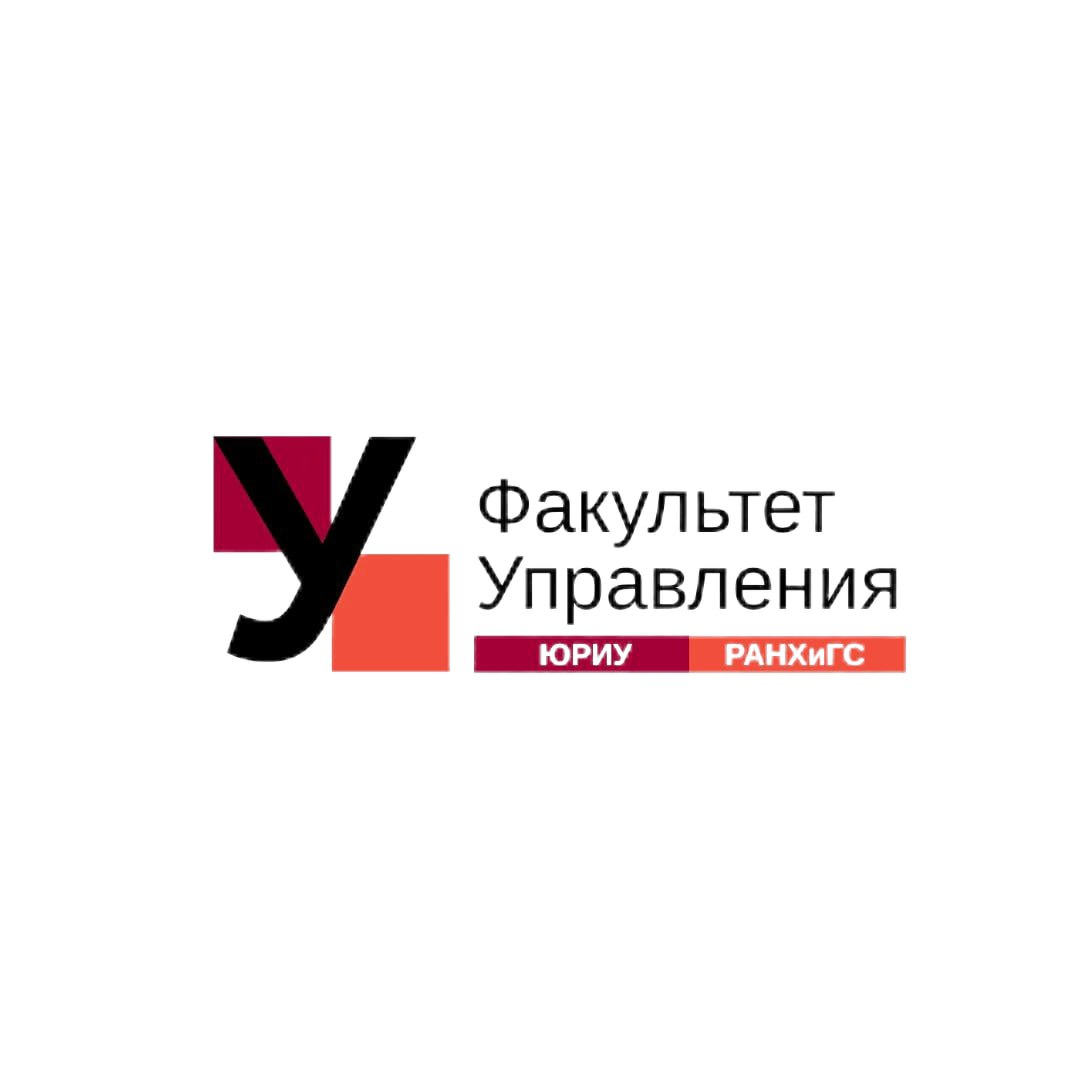 4
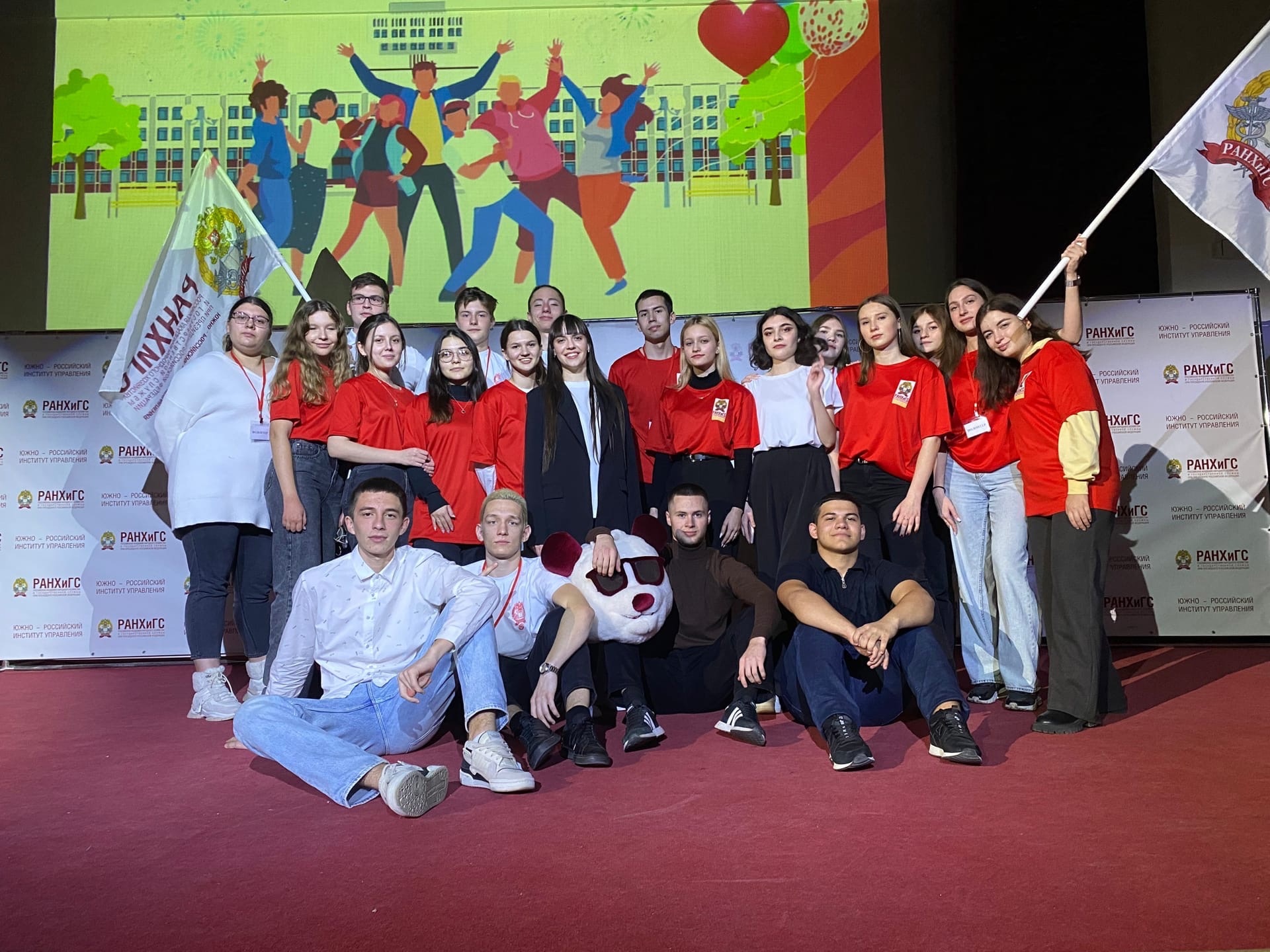 Волонтерский центр Южно-Российского института управления РАНХиГС "ДОБРОтворчество" является объединением на добровольной основе студентов института, заинтересованных в осуществлении и продвижении идеи волонтерства.Основной целью деятельности центра является создание эффективной системы привлечения обучающихся к волонтерской деятельности, формирование у студентов активной гражданской позиции.Задачами центра являются:
помощь в организации и реализации общественно значимых проектов, федеральных и региональных программ, проведении городских мероприятий;
помощь в организации и проведении мероприятий института;
организация и проведение социальных акций в среде нуждающихся категорий населения;
организация и проведение социальных, культурно-массовых, спортивных и досуговых мероприятий в детских домах области и за ее пределами.
В чем суть центра?
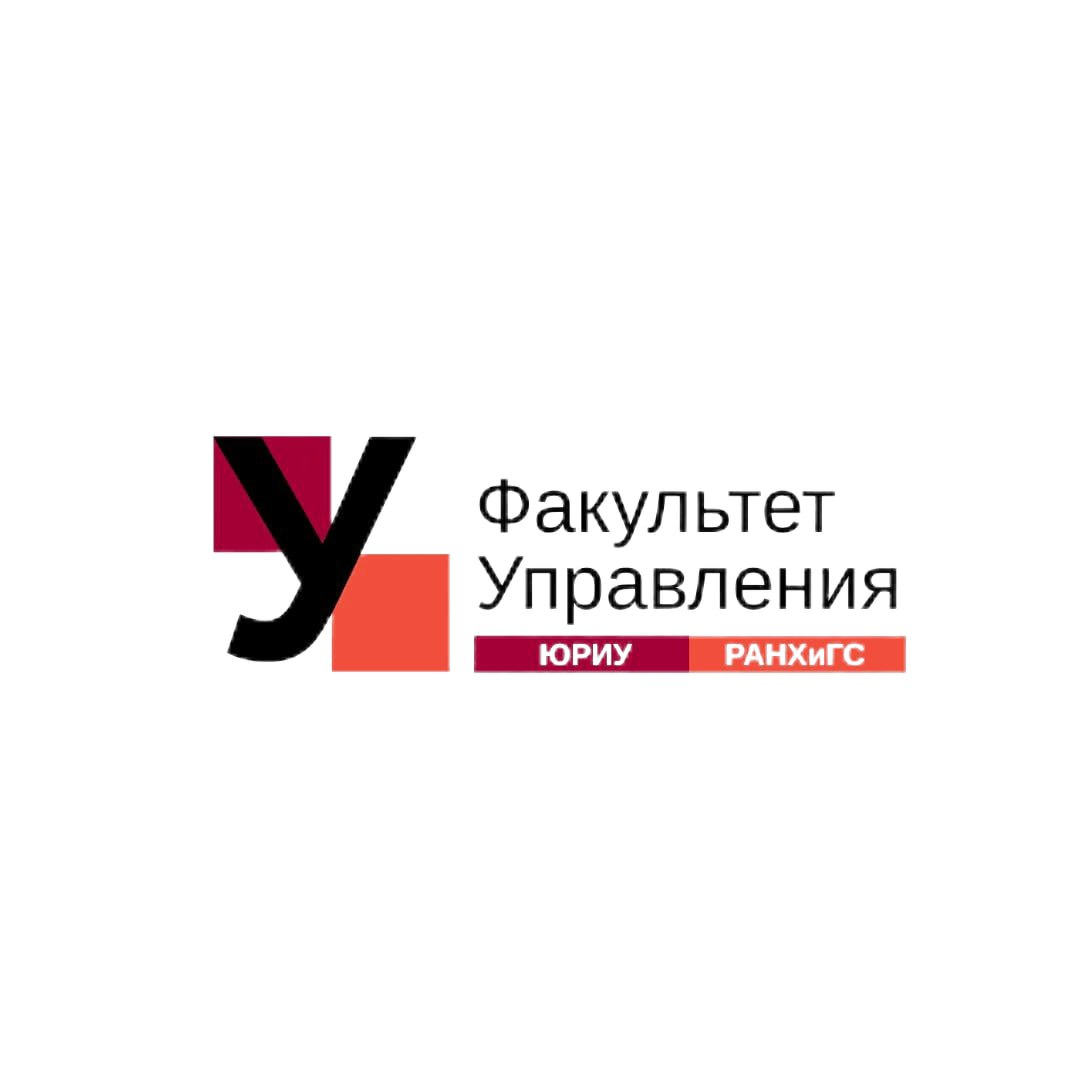 Соглашение с Ассоциацией Зеленых ВУЗов России
5
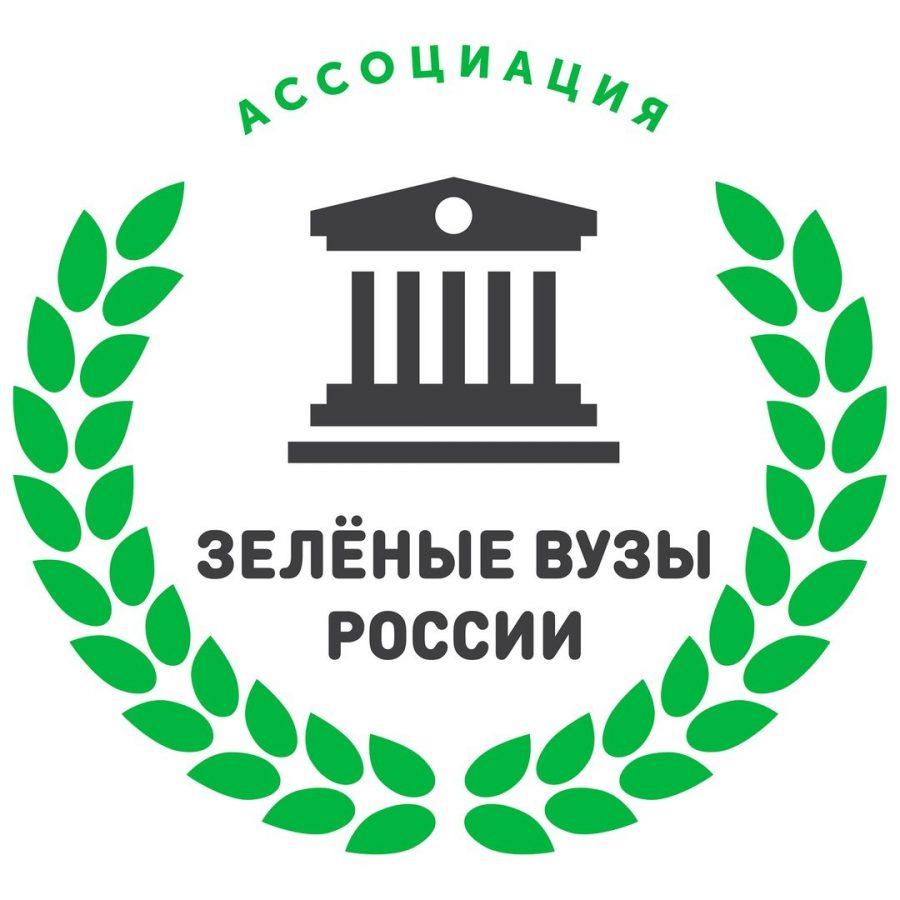 Присоединение к Ассоциации состоялось благодаря инициативе декана факультета управления Светланы Литвиновой и поддержке заместителя директора Елены Золочевской.  Это не только самореализация, но и дополнительное образование, стажировки. Участие в такой деятельности позволяет создать сообщество единомышленников и объединить усилия. Неотъемлемой частью членства в Ассоциации является экспертная поддержка между вузами, методические пособия и обмен опытом.В институте сформирован Экоклуб, в состав которого вошли активные студенты факультета управления. Руководителем клуба является студентка Элина Ищенко.«Клуб планирует проводить экологически направленные мероприятия: круглые столы, конференции, выставки, акции, ярмарки, привлекая студентов к актуальным экологическим проблемам. В результате чего сформируются команды активных волонтеров, желающих внести свой вклад в сохранение окружающей среды», — рассказала декан факультета управления, представитель Ассоциации от научного сообщества Светлана Литвинова.
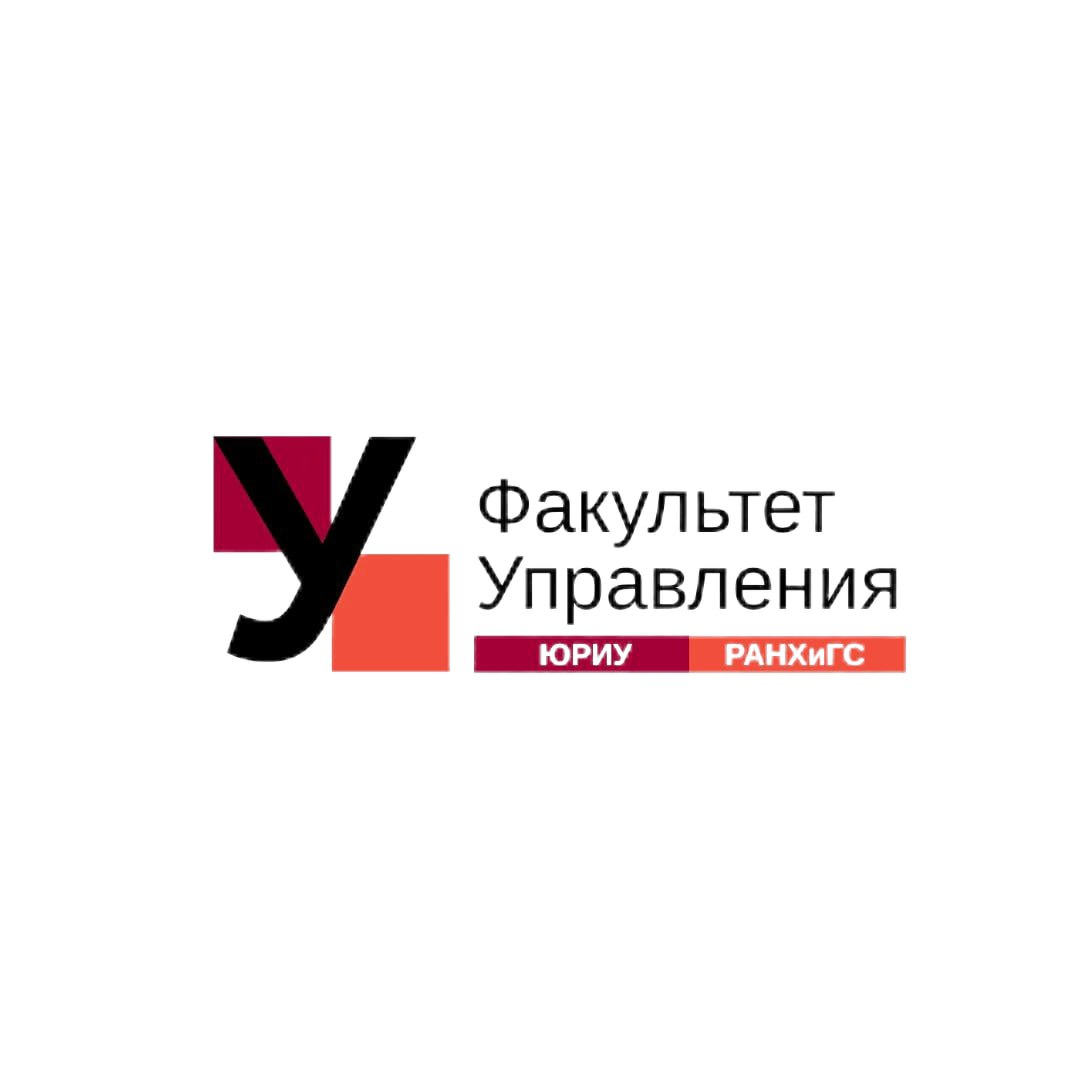 ЭКО-клуб
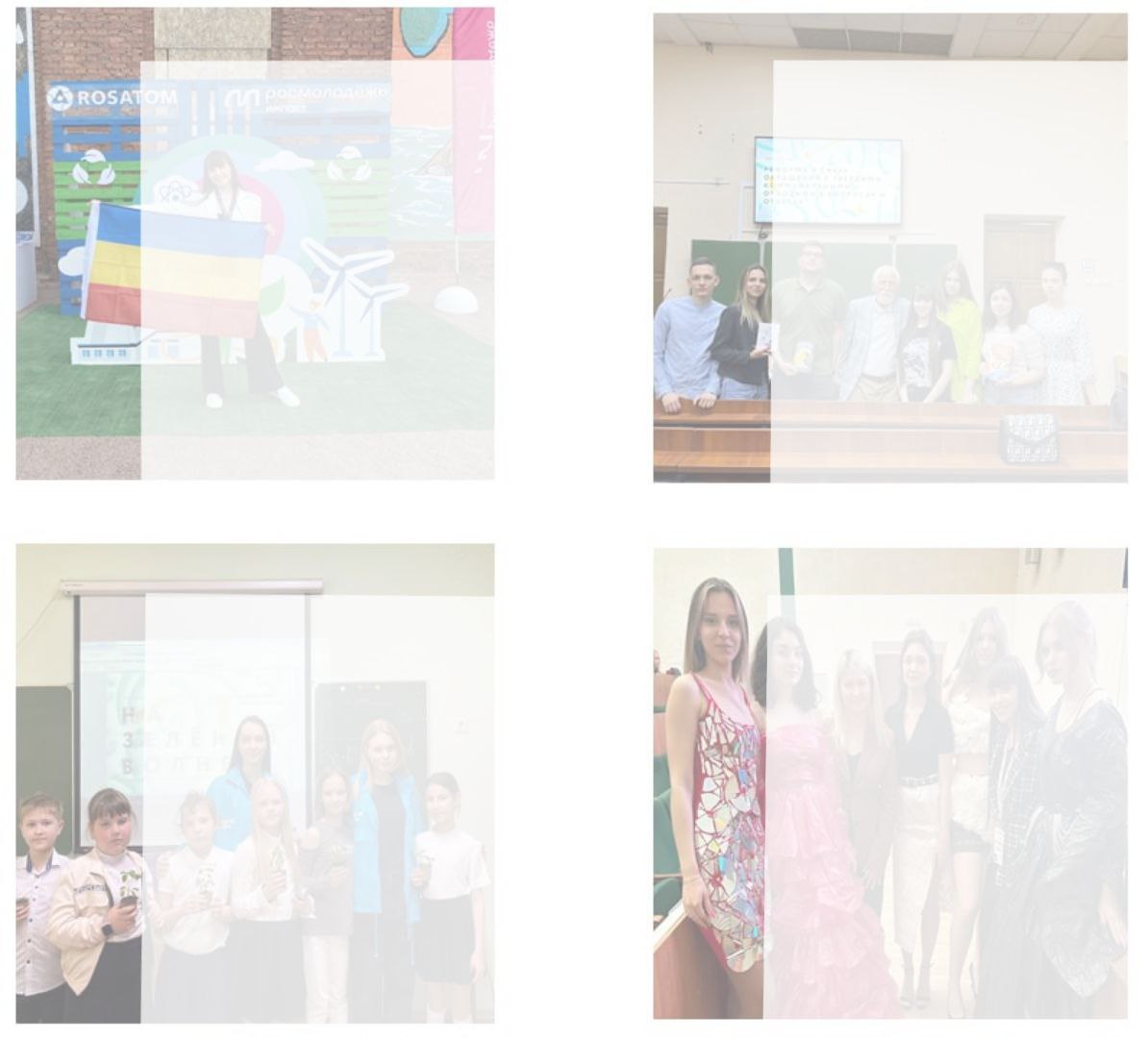 Проведение лекции волонтеров - экологов  с Кокиным Александром Васильевичем
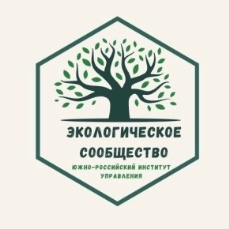 Встреча 
лидеров-экологов в городе Санкт-Петербург
Показ мод 22 апреля на День Открытых Дверей
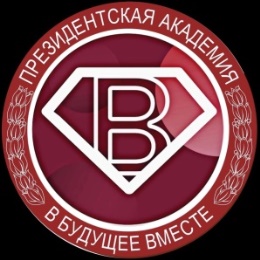 Проведение лекции для школьников
5-го класса Школы 39, 
8-го класс Гимназии 35
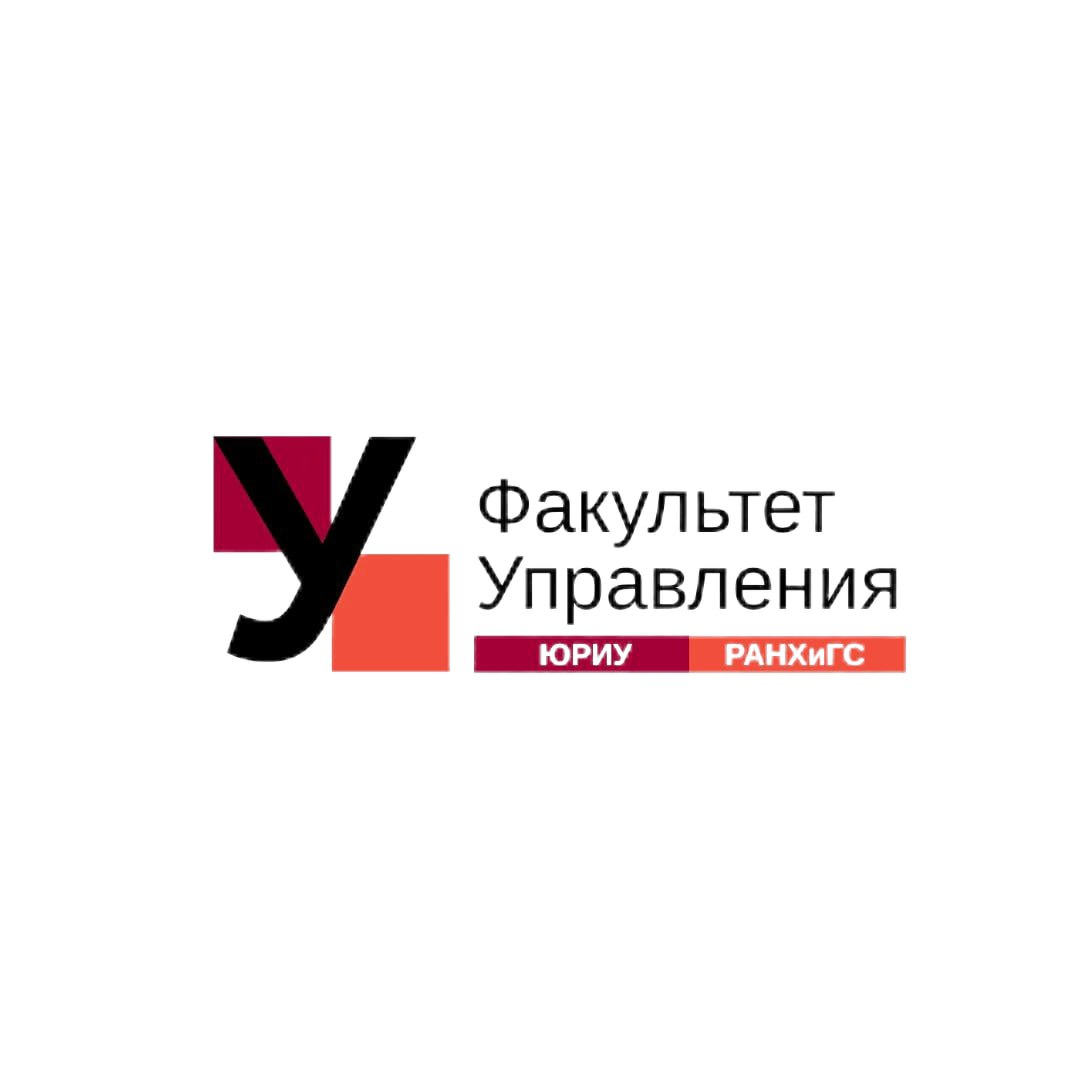 Заключено соглашение с Национальным Центром помощи пострадавшим и пропавшим детям
Национальный центр помощи пропавшим и пострадавшим детям был создан в 2014 году в рамках реализации Указа Президента России «О Национальной стратегии действий в интересах детей на 2012 - 2017 гг.».
 Главная задача центра – создание в России отлаженной системы помощи детям, основанной на тесном взаимодействии общественных организаций и добровольцев, правоохранительных органов, медицинских и социальных учреждений. Сегодня волонтеры Национального центра - это сообщество неравнодушных людей, которые оперативно реагируют на случаи пропажи детей по всей стране, моментально выезжают на местность для проведения поисково-спасательных операций. Отряды Национального центра взаимодействуют в поиске пропавших людей с МВД России, МЧС России, Следственным комитетом.
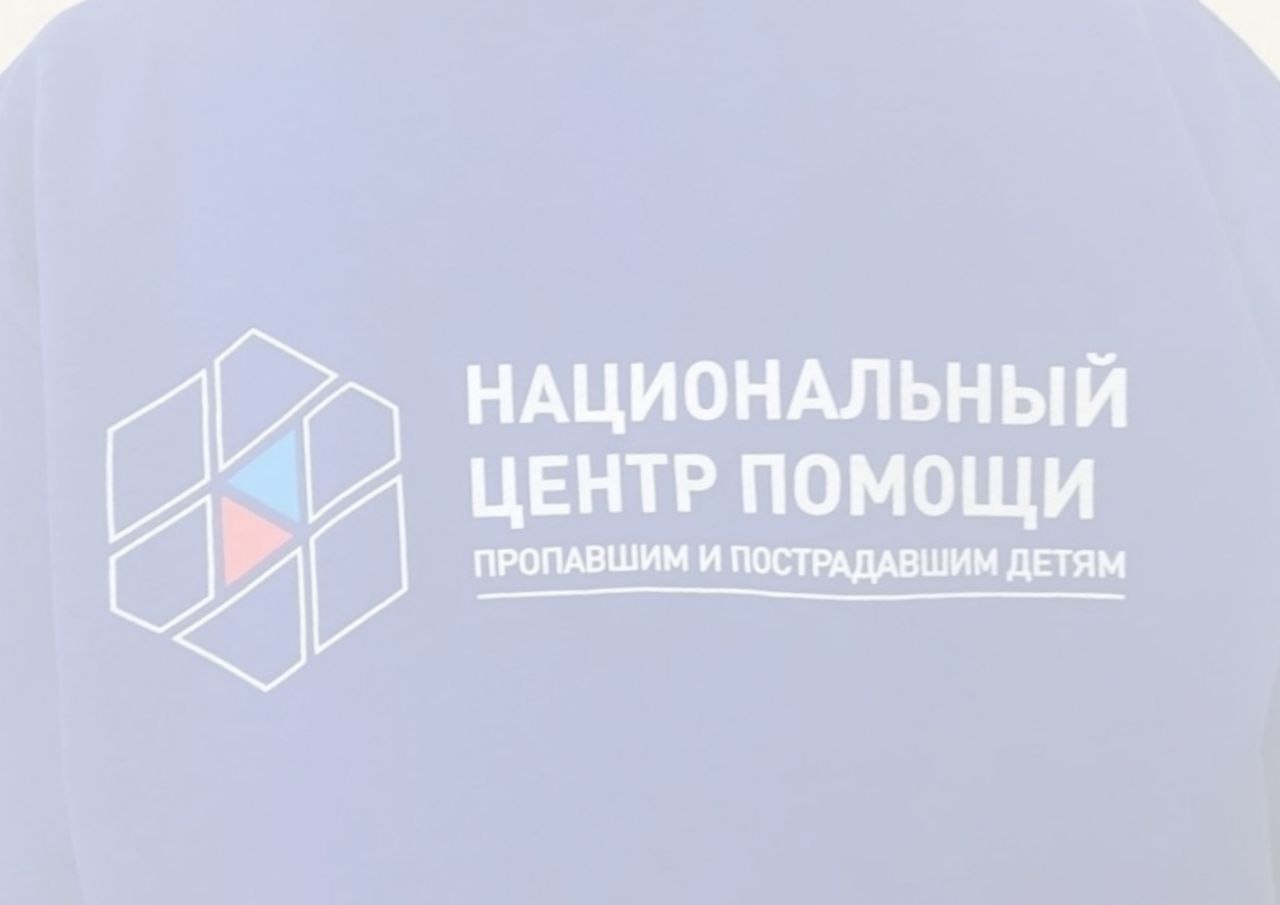 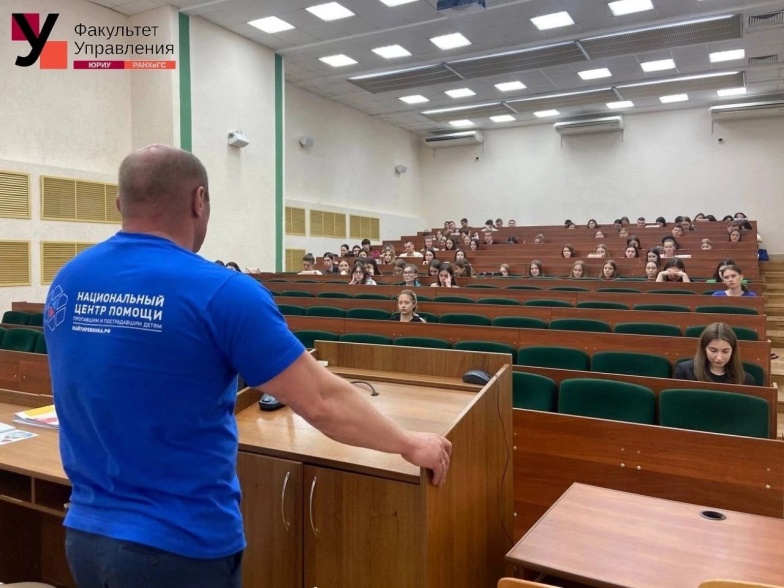 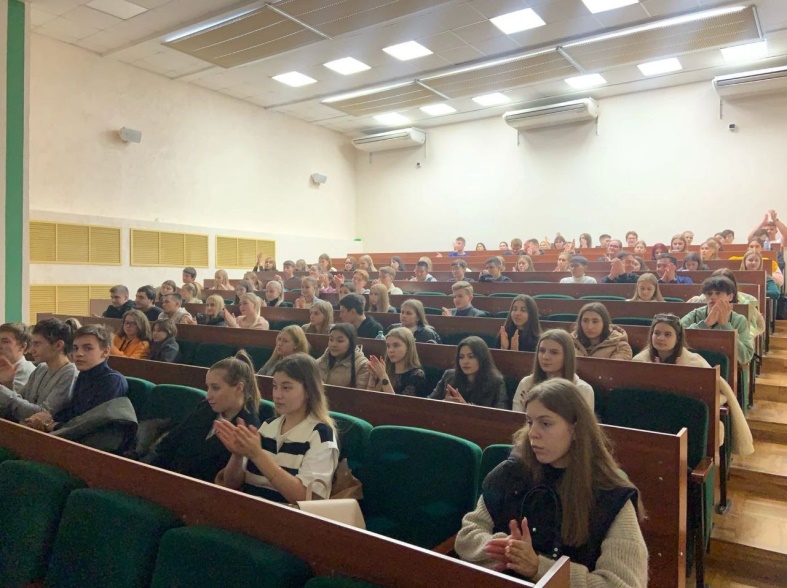 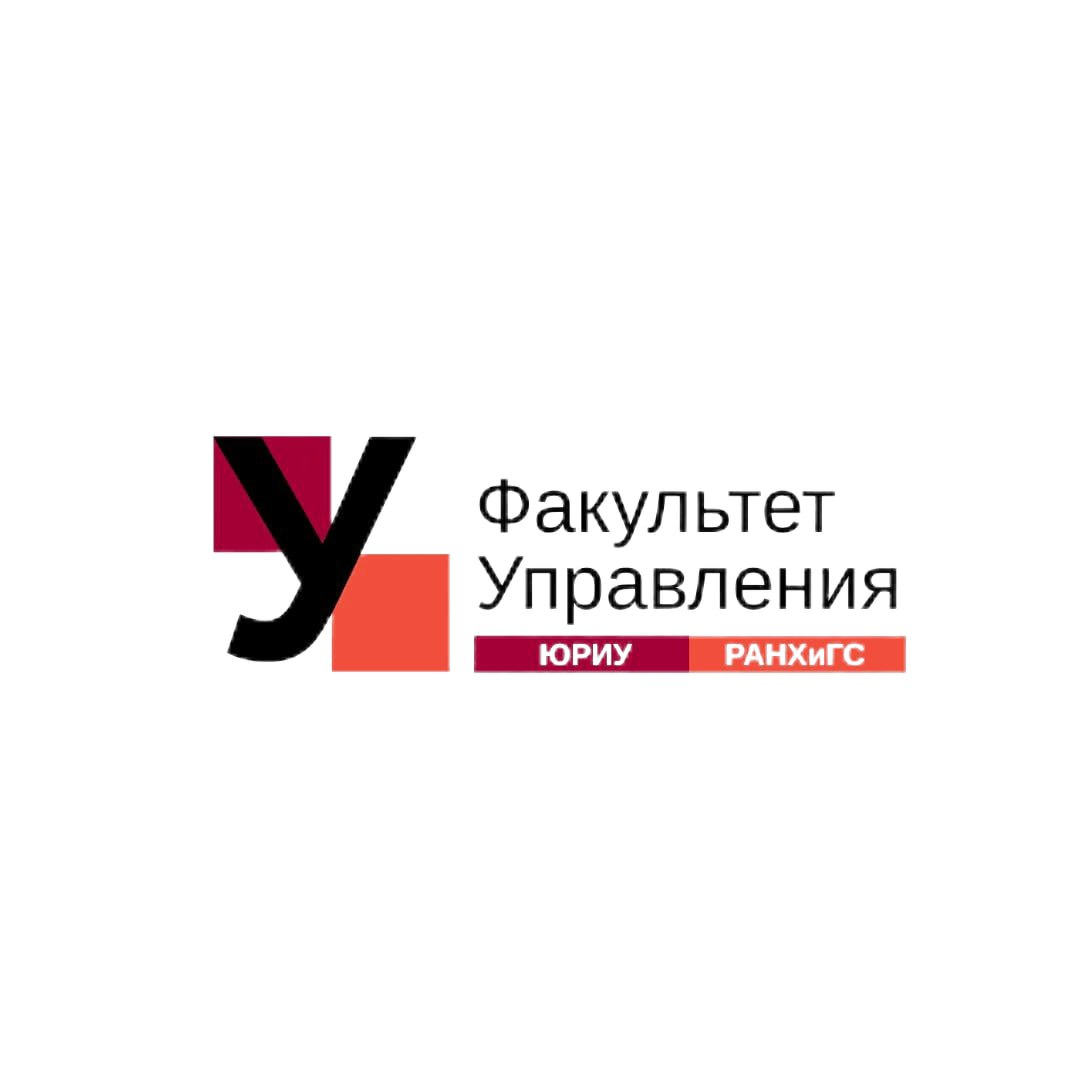 Встреча ВУЗов
8
Встреча стала первым обменом опытом в области эко-активизма и эко-просвещения между двумя вузами Ростовской области.Встреча прошла на базе Физического факультета ЮФУ, где гости в лице Эко-клуба ЮРИУ РАНХиГС смогли увидеть баки для сбора макулатуры, пластика, батареек, стенд для буккроссинга .Также гостям был представлен аппарат по переработке пластика и проведён экскурс по основным достижениям Экологического движения ЮФУ и краткий экскурс по истории университета. Эко-клуб ЮРИУ РАНХиГС рассказал о том, как сформировался их клуб и чего они успели добиться за это время. В том числе об открытии проекта Second paket. Магазин по производству эко-товаров из переработанных пластиковых пакетов Участники встречи задали интересующие вопросы друг другу, прошёл обмен идей о совместных проектах.
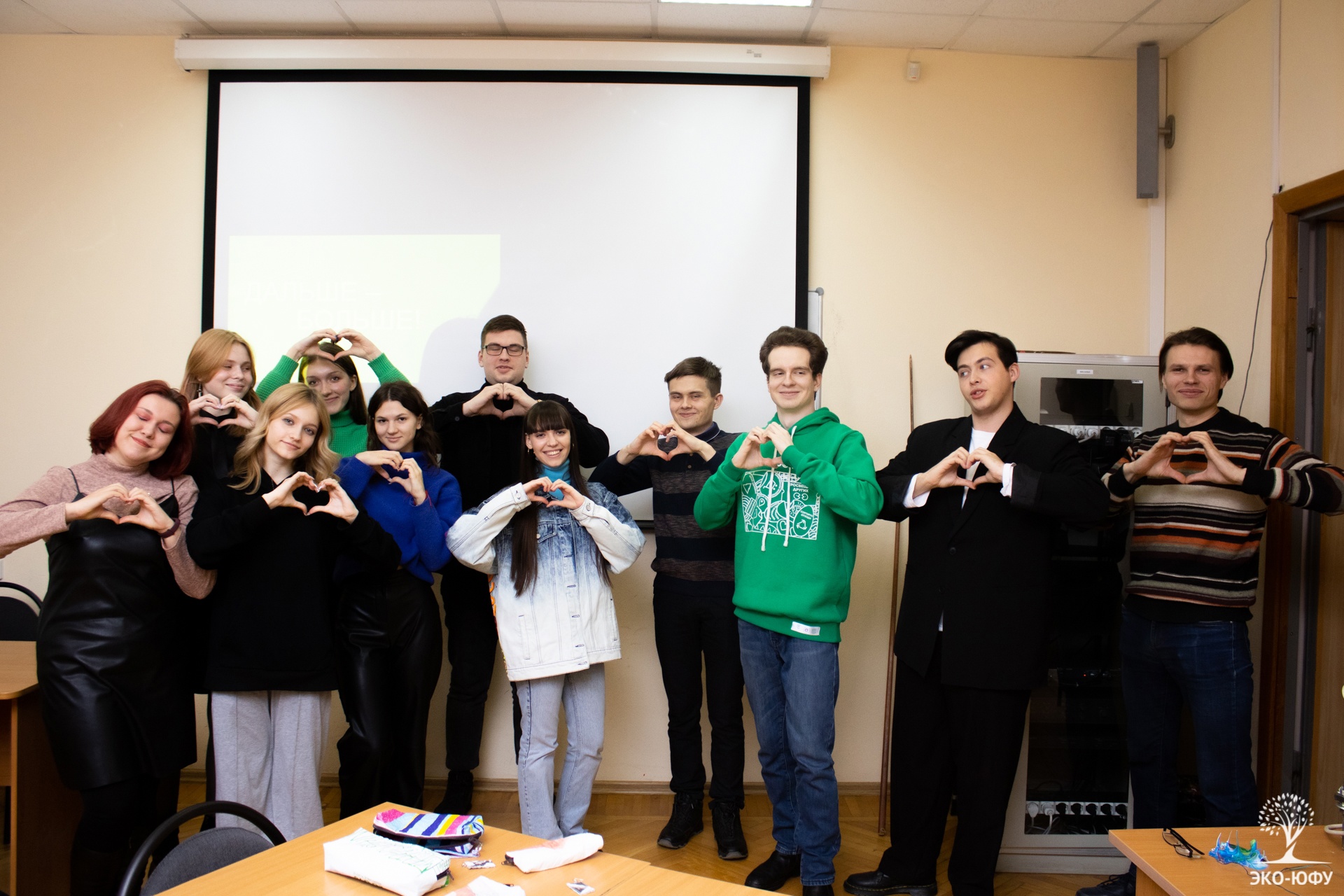 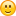 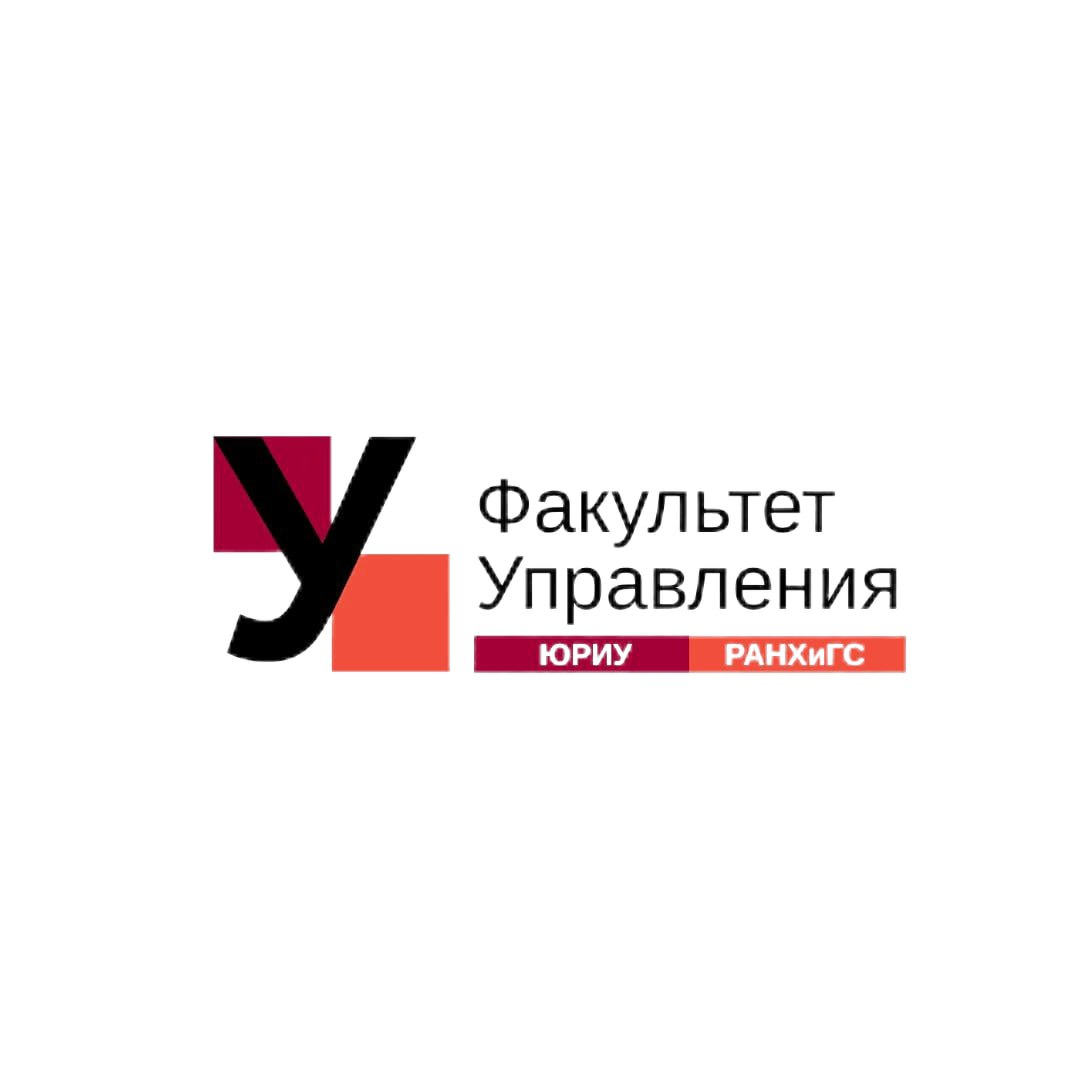 9
ДЕНЬ ДРЕВОНАСАЖДЕНИЯ
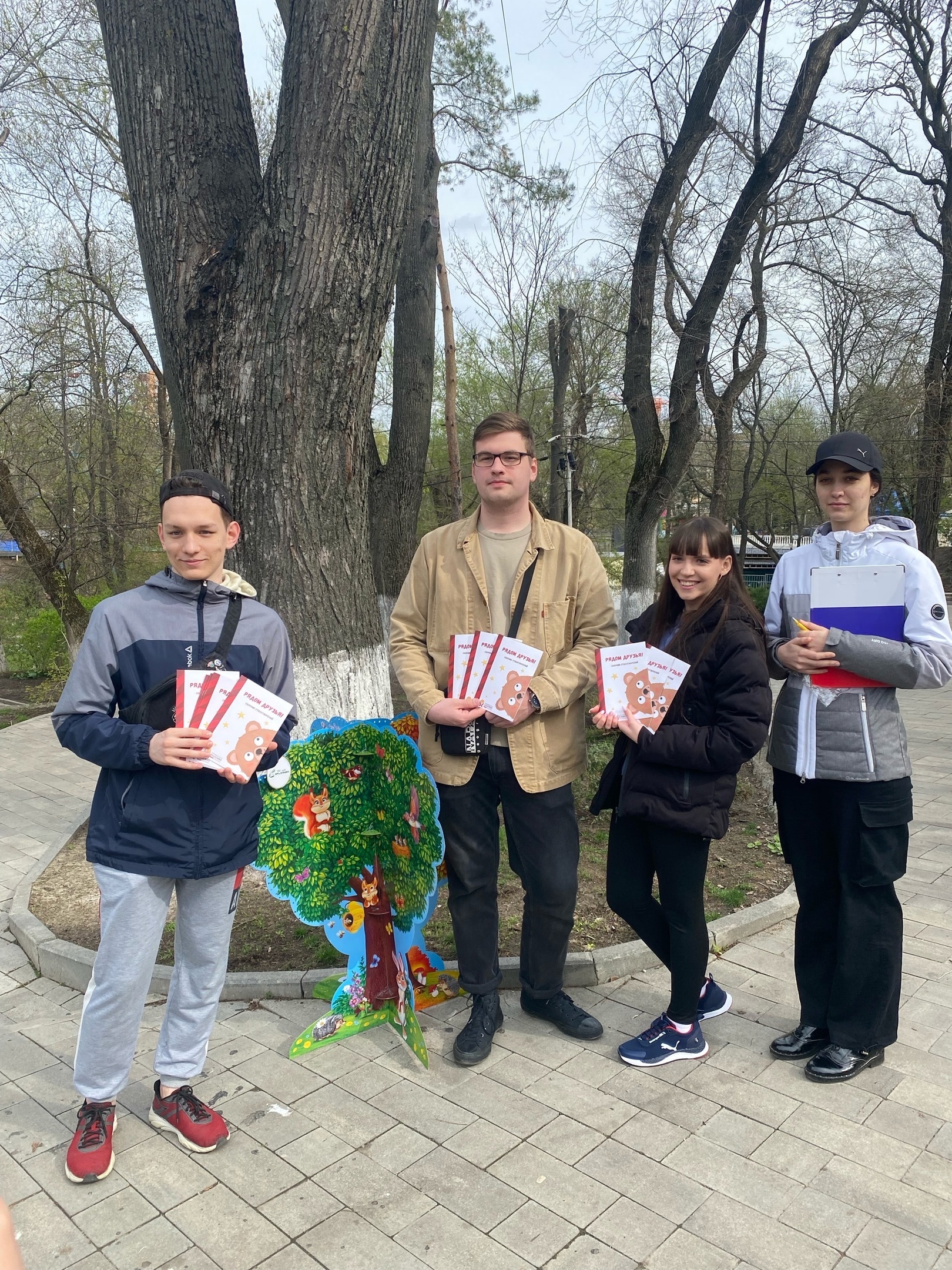 8 апреля в парке Максима Горького активисты Экологическое сообщество ЮРИУ РАНХиГС и Совет Молодежи Ленинского района высадили деревья и провели Мастер-классы для детей и школьников!    «Птичья Гавань»- мастер-класс, где наглядно ребятам показали чем можно и нельзя    подкармливать птиц в парке.       Закрытая Экосистема стала отличным подарком для детей, которые хотят познавать экологию и самим вырастить собственное растение.       Площадка «Зеленая планета» стала местом притяжения большого количества ребят, которые получали за свои рисунки стихотворения  и другие подарки.
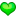 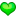 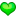 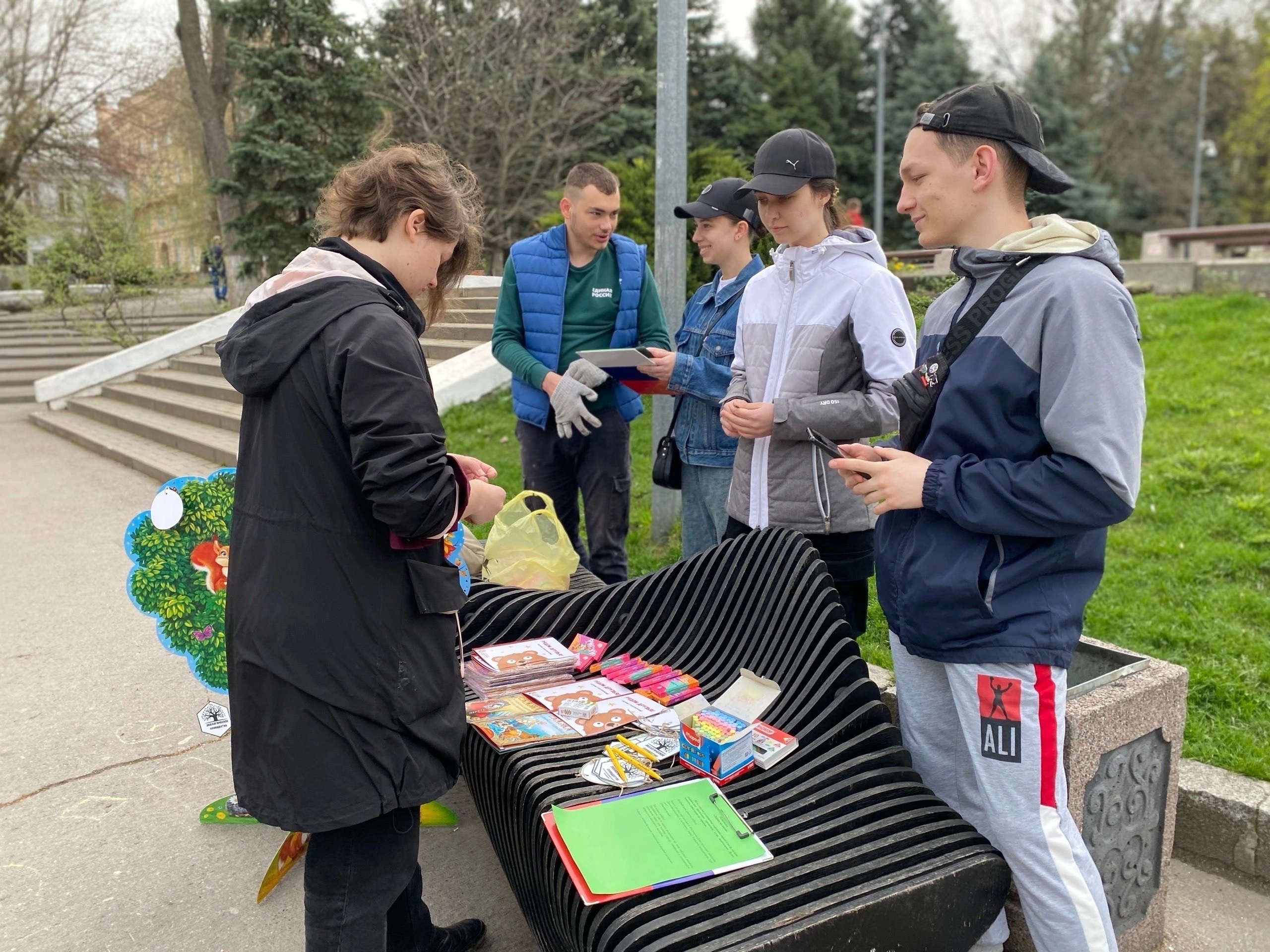 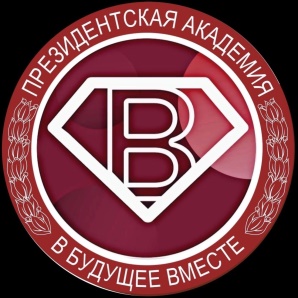 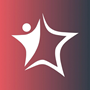 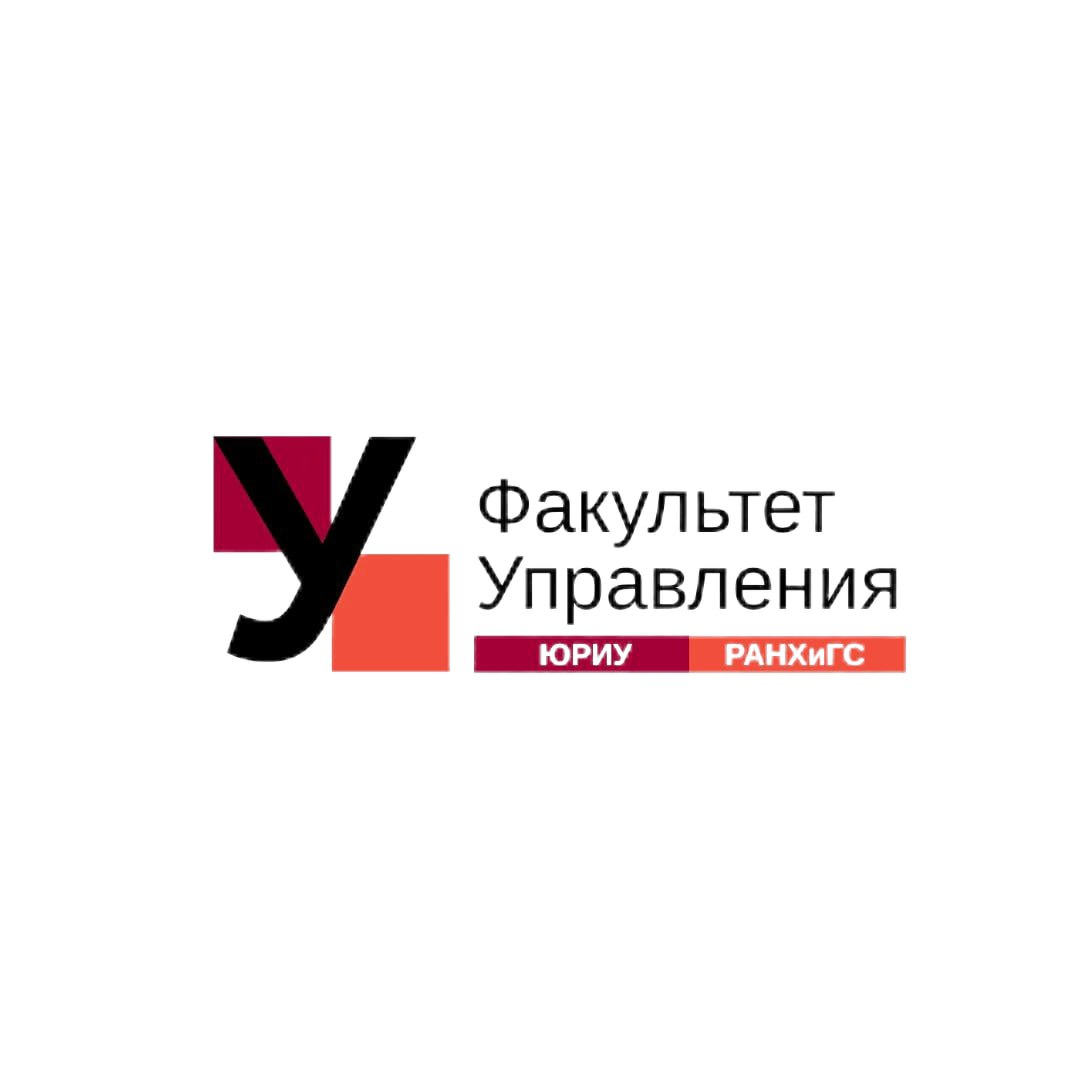 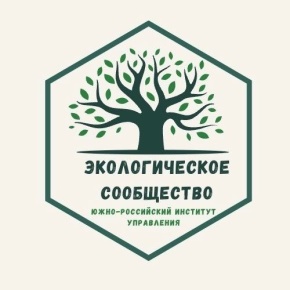 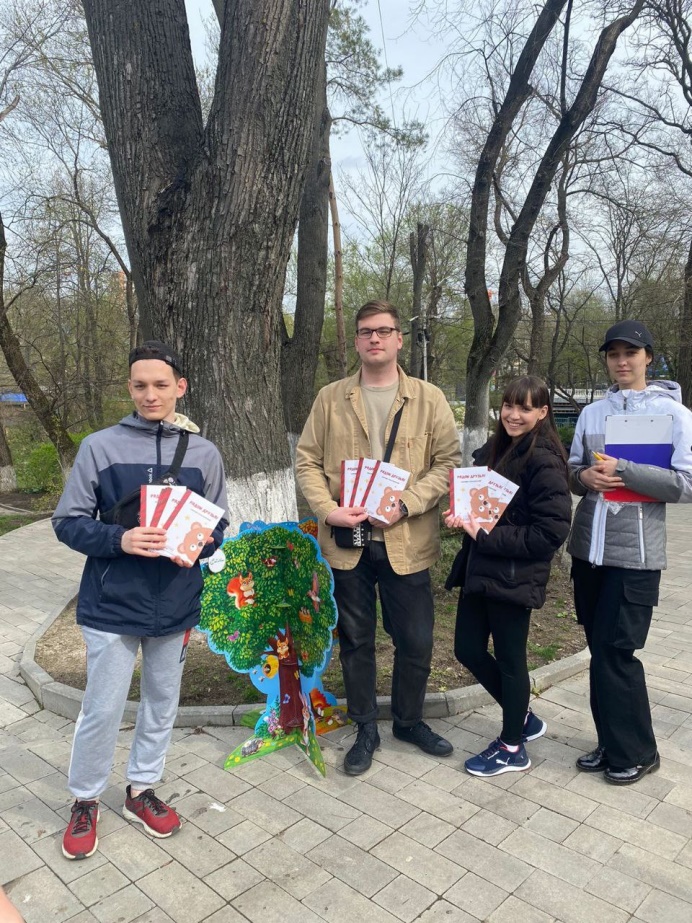 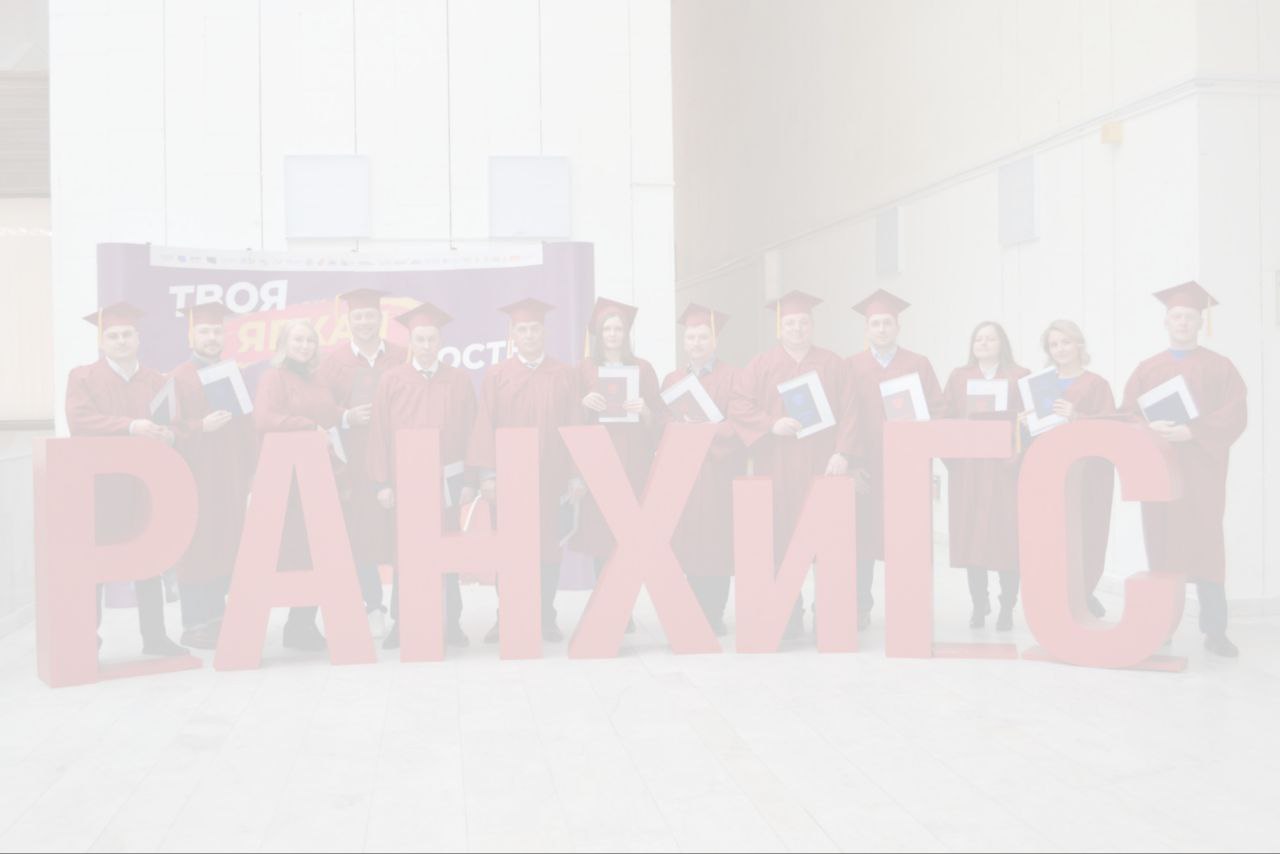 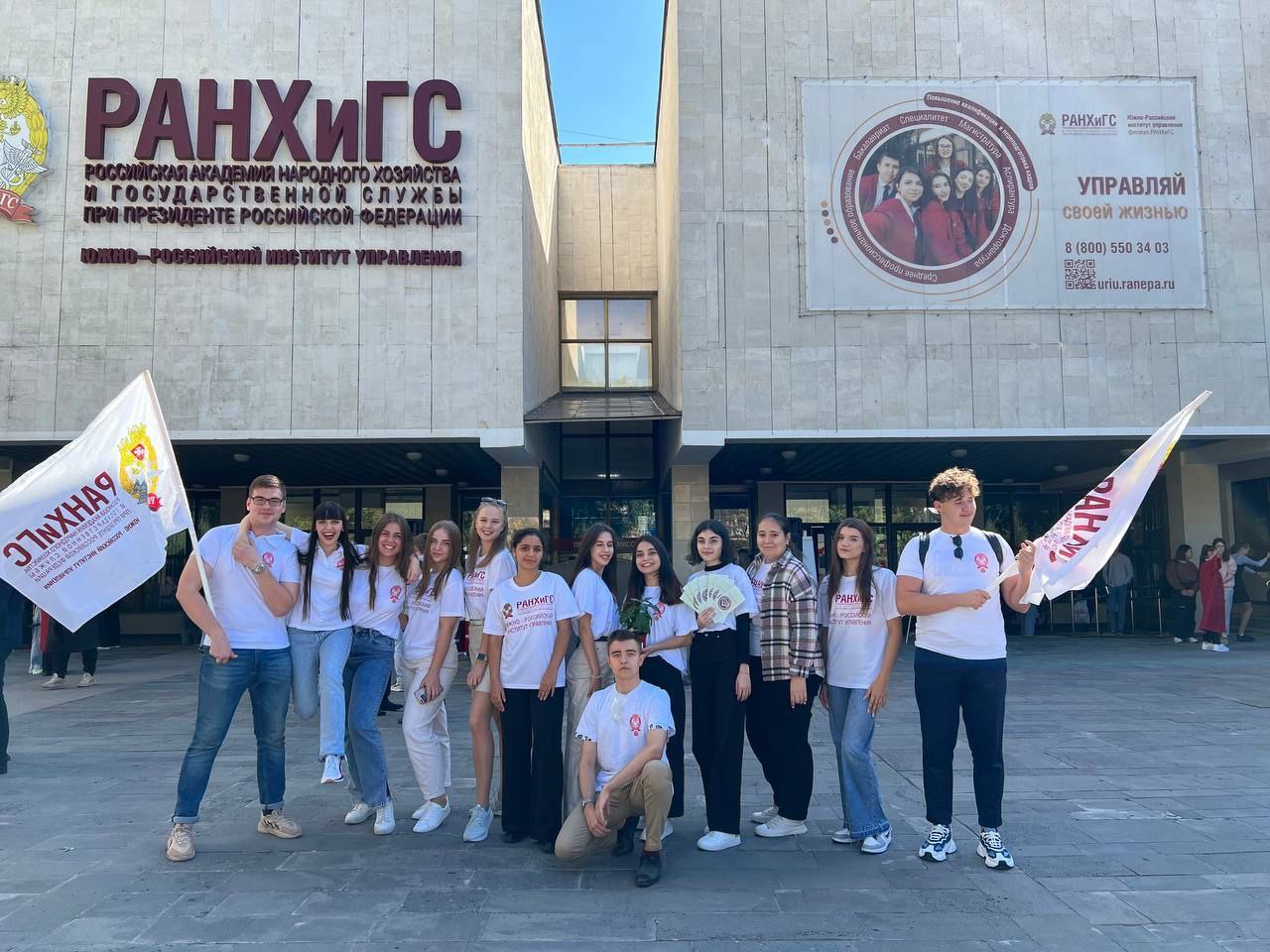 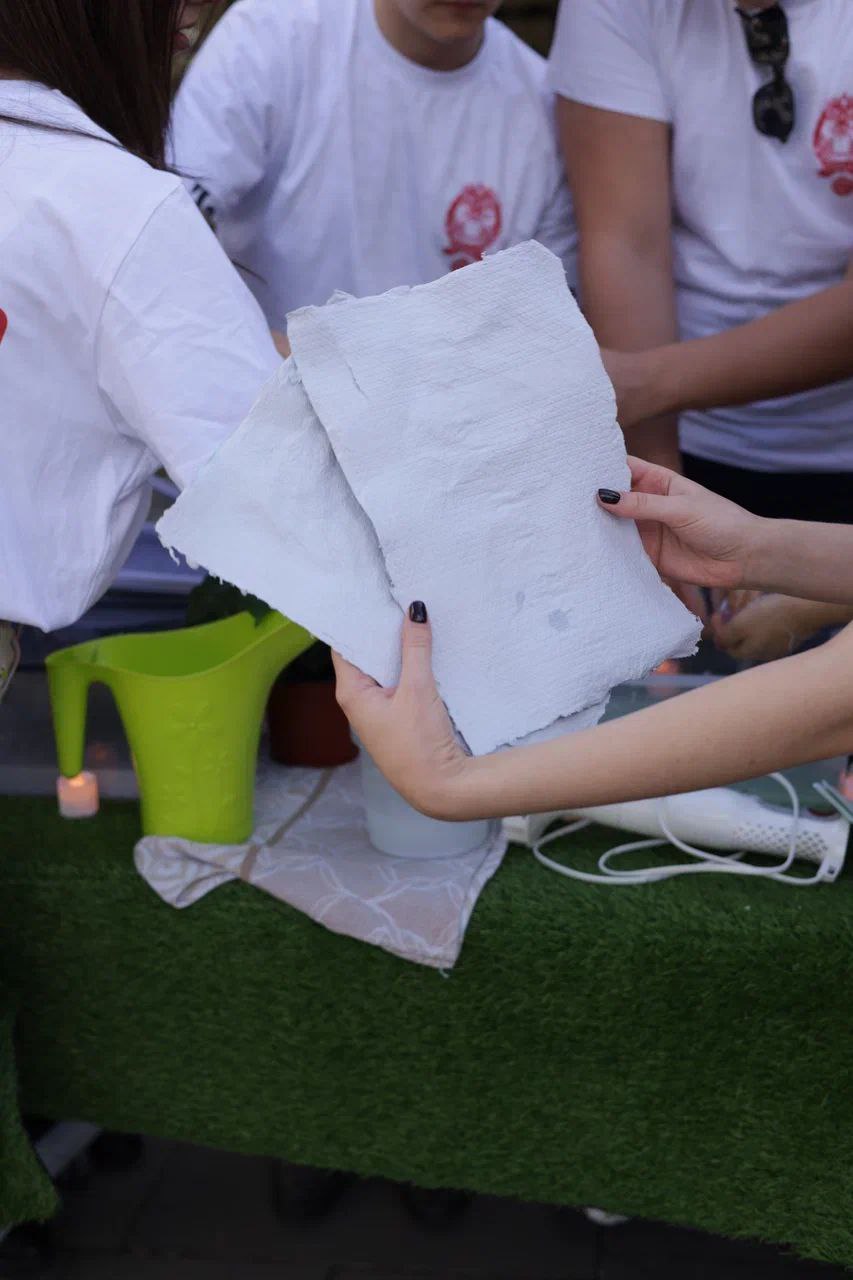 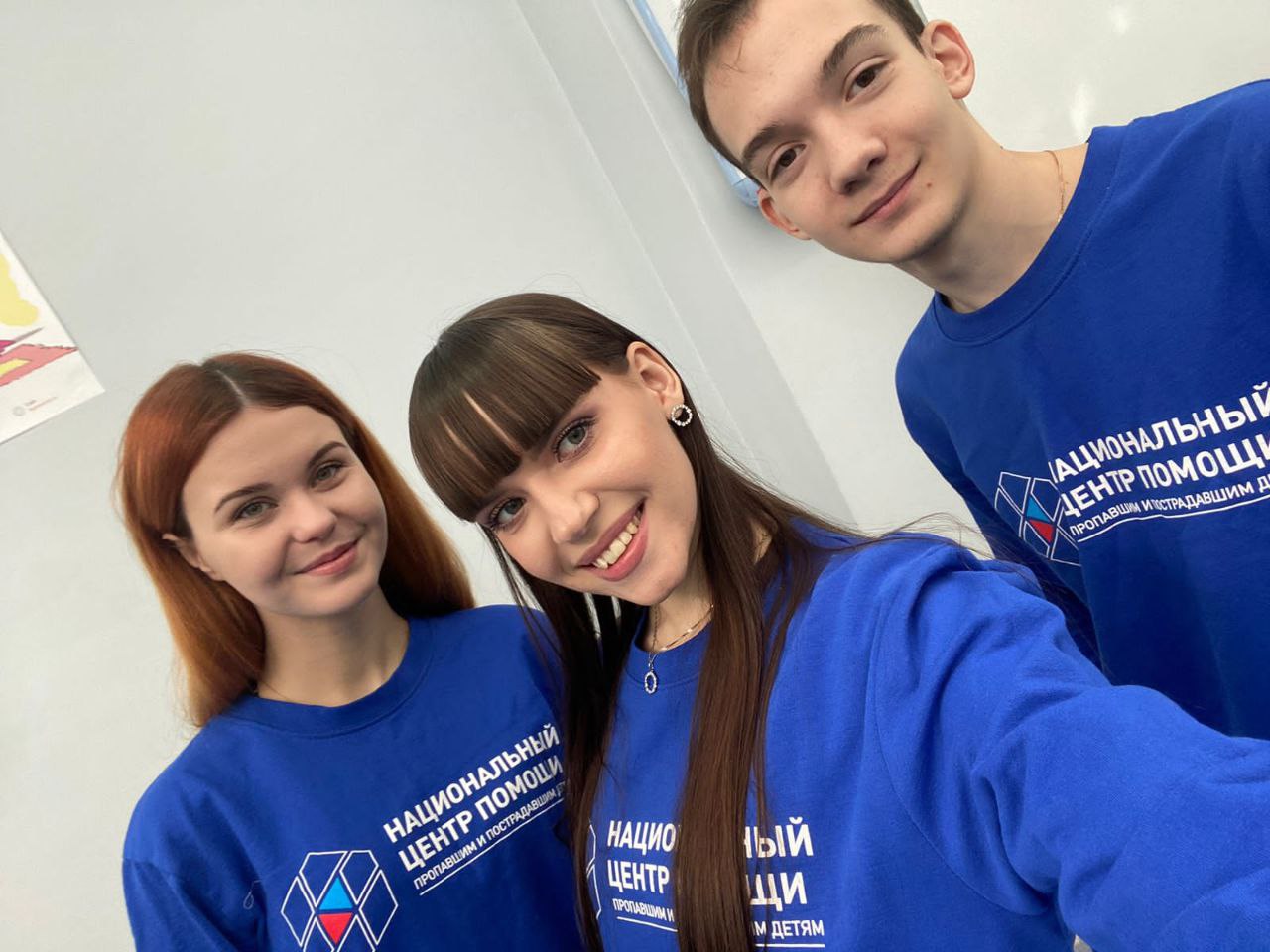 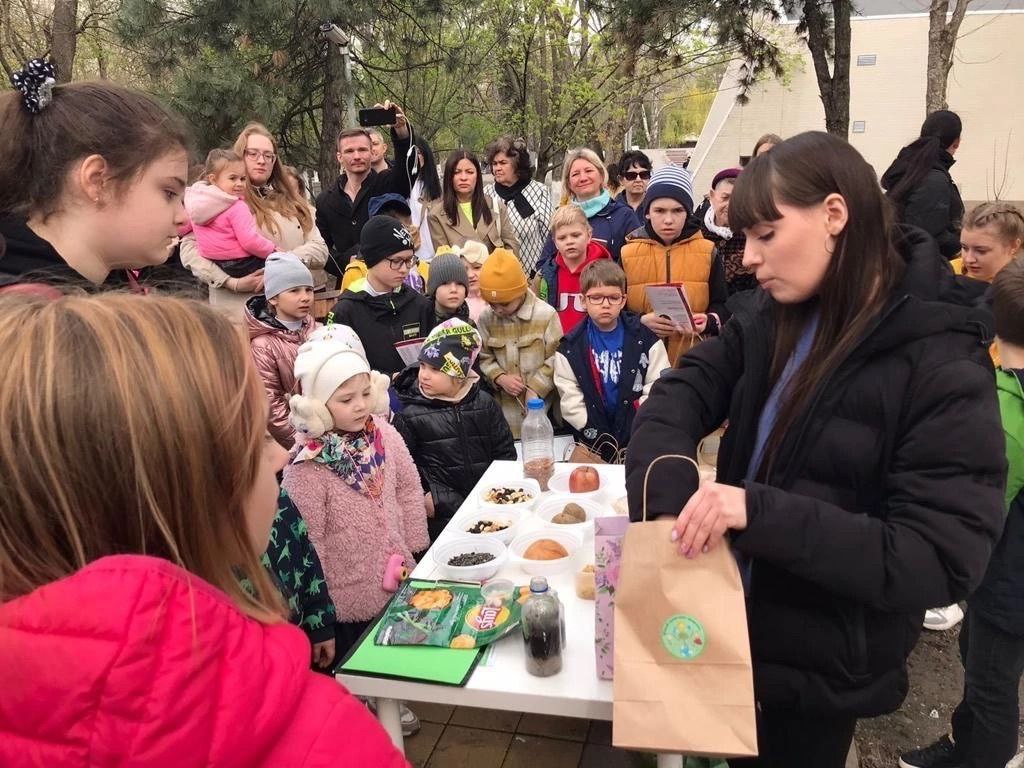 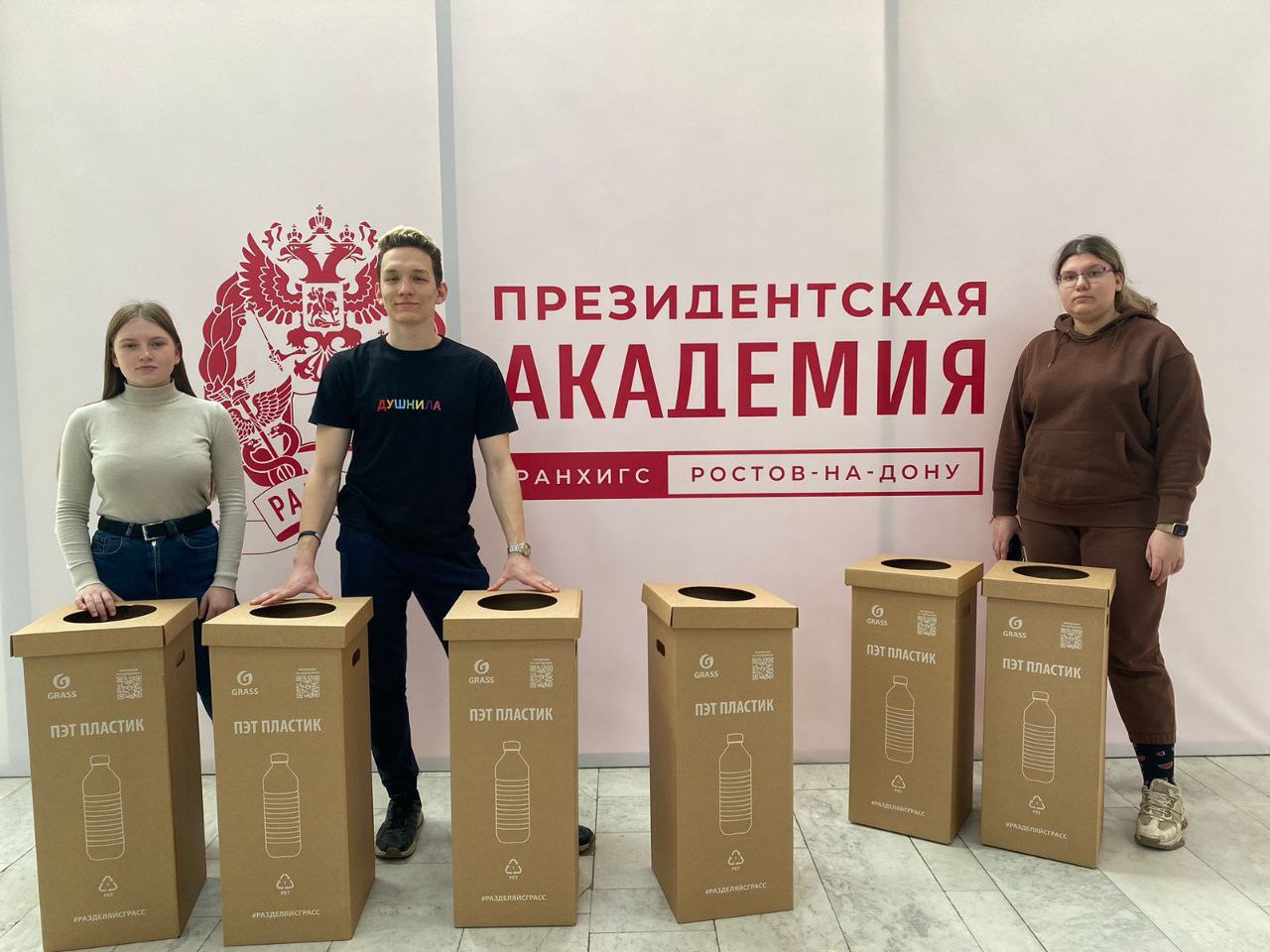 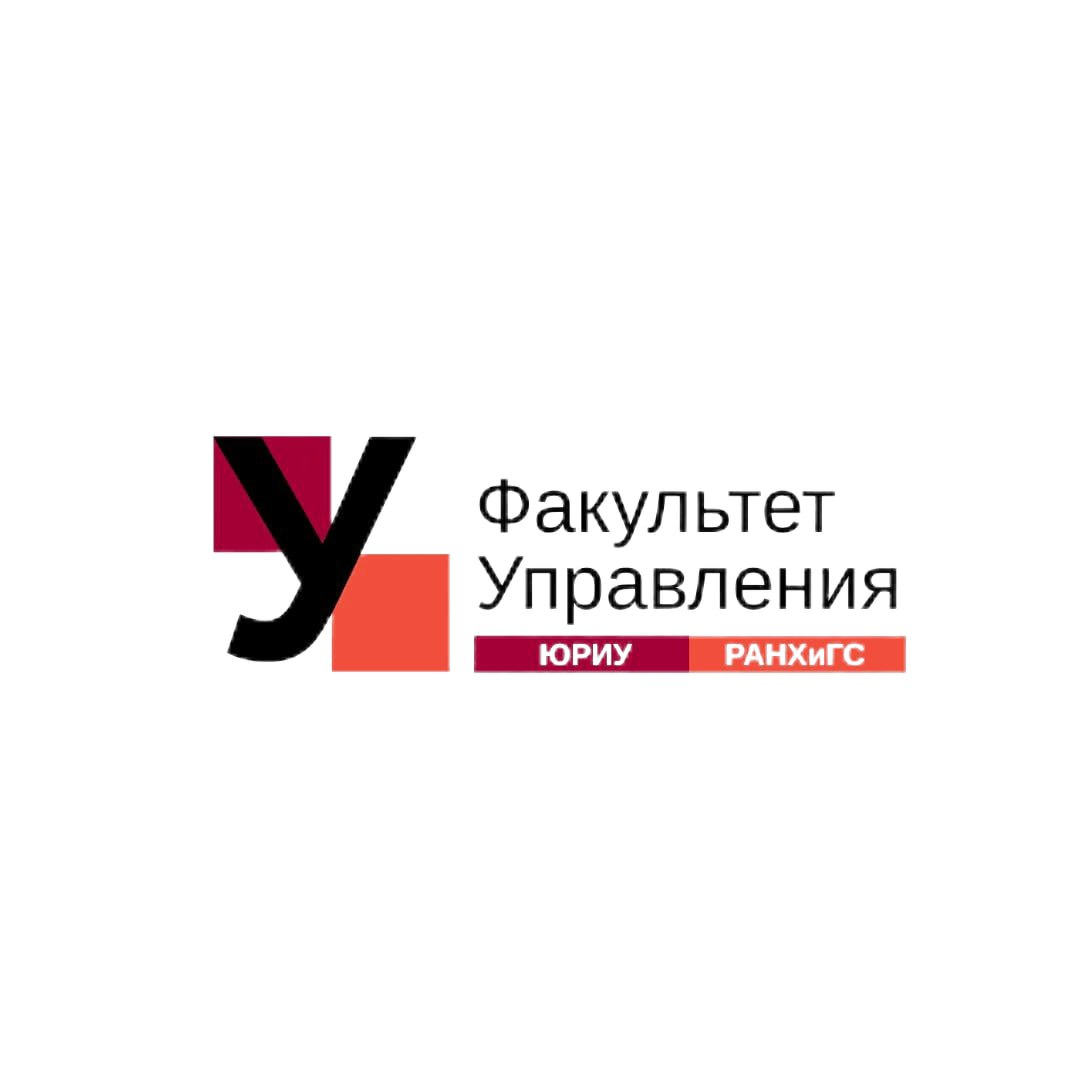 СПАСИБО ЗА ВНИМАНИЕ!
Ростов-на-Дону, 2023